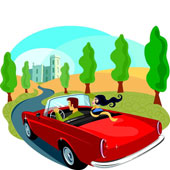 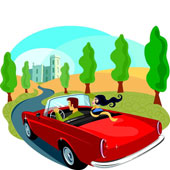 Defensive Driving
There are many different techniques that we can use to help minimize our risks while driving on the roadways.

There are two that are the backbone of safe driving. They are: Smith System and SIPDE.
Smith System
The Smith System is a series of principles designed to help one drive safely and defensively.

The Smith System consist of 5 important guidelines.
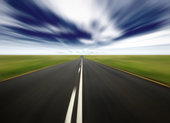 Smith Guidelines:
1. Aim High in Steering – Look well ahead of your vehicle as you drive. Try to look 20 to 30 seconds ahead of you.

2. Keep Your Eyes Moving – Search the scene constantly.  Stay alert for changes on the roadway or potentially dangerous conditions that might require you to make an adjustment.
Smith System
3. Get the Big Picture - Search the whole scene.  Ex.  As you approach an intersection, search for vehicles, pedestrians, and others.
Smith System
4. Make Sure Others See You - Communicate with all others using the roadway. Position your vehicle so others can see you. Signal your intentions to others.  Ex. Tapping brake for stopping.
Smith System
5. Leave Yourself A Way Out – Position your vehicle so that you keep a margin of space to avoid a collision. 

*** Be a defensive driver***
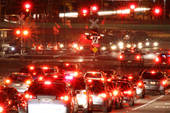